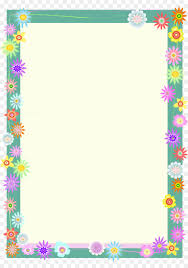 স্বাগতম
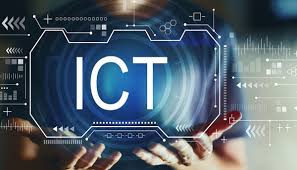 8/29/2020
[Speaker Notes: মোঃ আবু হানিফ, (প্রভাষক) বাংলা, মাদরাসাতু ইশায়াতিল উলুম ।]
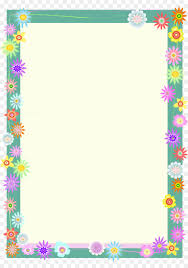 আলিম ১ম ও ২য় বর্ষ
তথ্য ও যোগাযোগ প্রযুক্তি 
তৃতীয় অধ্যায়
মোঃ আবু হানিফ
 (প্রভাষক) বাংলা
মাদরাসাতু ইশায়াতিল উলুম ।
ইমেইলঃ abuhanif4045@gmail.com
8/29/2020
[Speaker Notes: মোঃ আবু হানিফ, (প্রভাষক) বাংলা, মাদরাসাতু ইশায়াতিল উলুম ।]
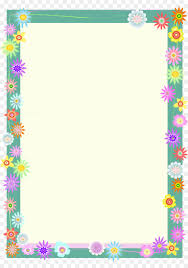 আজকের পাঠ...
  তৃতীয় অধ্যায় -এর
২য় অংশ 
NAND  গেইট দিয়ে মৌলিক গেইট বাস্তবায়ন।
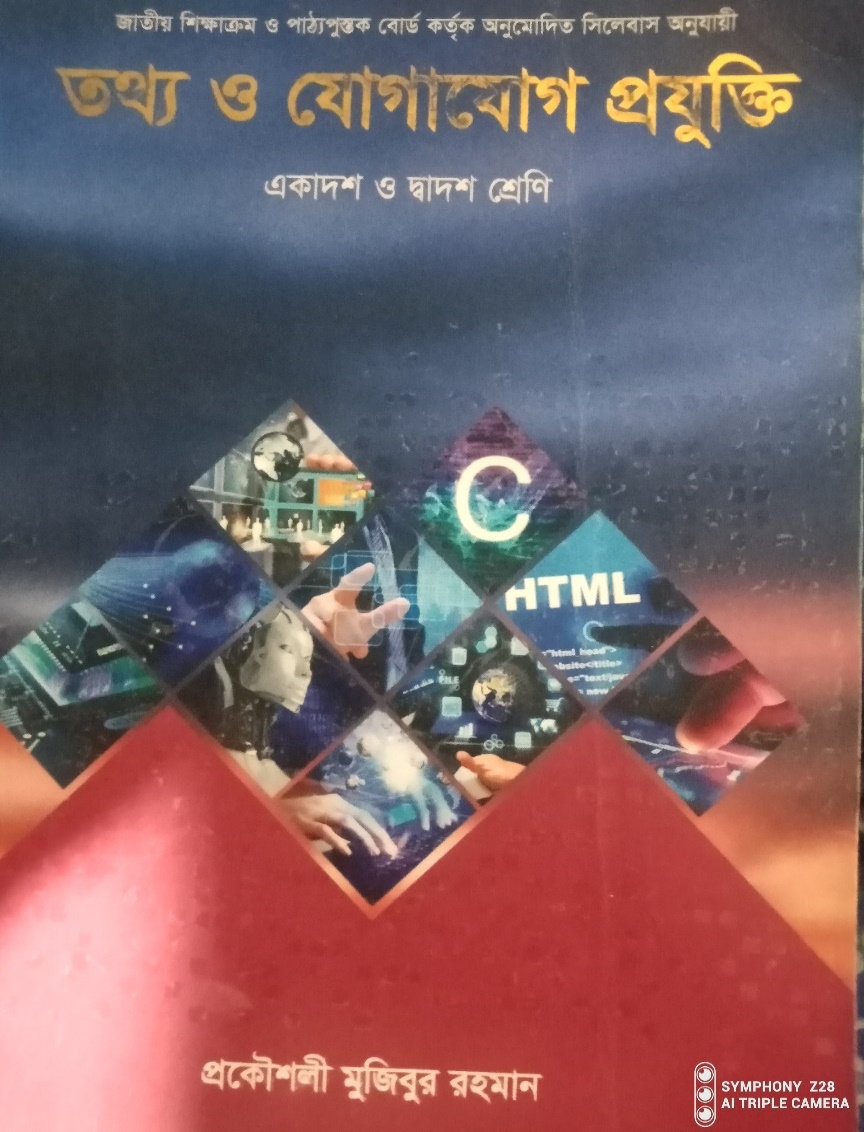 8/29/2020
[Speaker Notes: মোঃ আবু হানিফ, (প্রভাষক) বাংলা, মাদরাসাতু ইশায়াতিল উলুম ।]
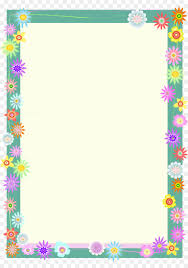 এই পাঠ শেষে শিক্ষার্থীরা ---
• NAND  গেইটের সার্বজনীনতা বলতে পারবে;
NAND গেইট দিয়ে মৌলিক গেইট বাস্তবায়ন ব্যাখ্যা করতে পারবে;  
ন্যান্ড একটি  Universal গেইট-তা প্রমাণ করতে পারবে।
8/29/2020
[Speaker Notes: মোঃ আবু হানিফ, (প্রভাষক) বাংলা, মাদরাসাতু ইশায়াতিল উলুম ।]
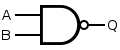 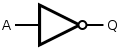 ন্যান্ড গেইট দিয়ে নট গেইট বাস্তবায়ন
NOT এর ক্ষেত্রে ,
A
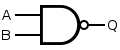 ১। ফাংশনে কোন  OR(+) থাবে না 
২।  ANDএর ক্ষত্রে “হোল নট” এর মাধ্যমে NANDকরতে হবে।
A
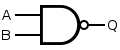 A
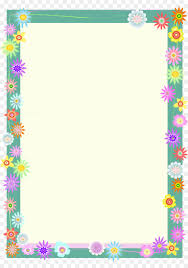 একক কাজ
* NAND  গেইটের সার্বজনীনতা ব্যাখ্যা কর ।    
* এমন একটি লজিক সার্কিট তৈরী কর যার ইনপুট A এর মান ০ বা ১ যাহাই হোক না কেন আউটপুটে সবর্দা ১ ফলাফল প্রদান করবে।
8/29/2020
ন্যান্ড গেইট দিয়ে অর গেইট বাস্তবায়ন
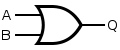 ORএর ক্ষেত্রে ,
A+B
A+B
A+B=
১। ফাংশনে কোন  OR(+) থাবে না 
২।  ANDএর ক্ষত্রে “হোল নট” এর মাধ্যমে NANDকরতে হবে।
=A+B
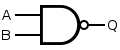 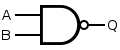 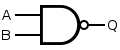 A
B
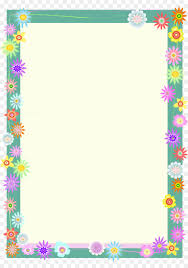 জোড়ায় কাজ
8/29/2020
ন্যান্ড গেইট দিয়ে এন্ড গেইট বাস্তবায়ন
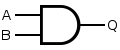 অ্যান্ড এর ক্ষেত্রে ,
A.B
A.B
A.B
A.B=
১। ফাংশনে কোন  OR(+) থাবে না 
২।  ANDএর ক্ষত্রে “হোল নট” এর মাধ্যমে NANDকরতে হবে।
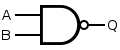 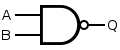 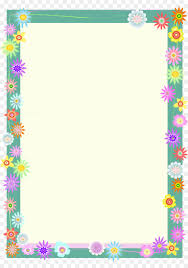 দলগত কাজ
ক-দল
সার্বজনীন গেইট কয়টি ও কী কী? চিত্রসহ ব্যাখ্যা কর।
খ-দল   

 গেইটি কোন কোন  মৌলিক গেইট দিয়ে তৈরী করা হয়েছে? সার্কিট এঁকে বিশ্লষণ কর।
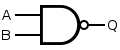 8/29/2020
8/29/2020
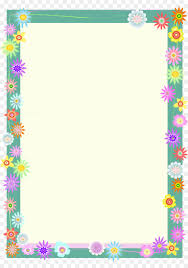 বাড়ির কাজ
NAND গেইট দিয়ে মৌলিক গেইটগুলোর বাস্তবায়ন চিত্রসহ দেখাও।
8/29/2020
8/29/2020
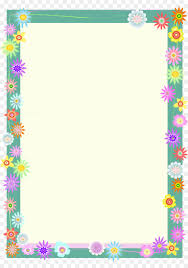 ধন্যবাদ
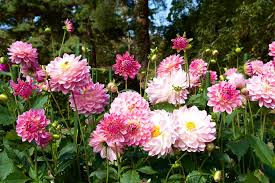 8/29/2020